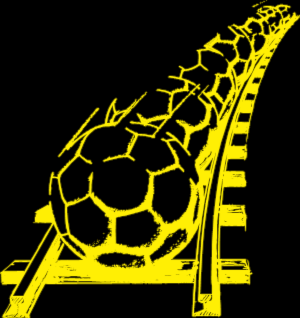 Karaktär
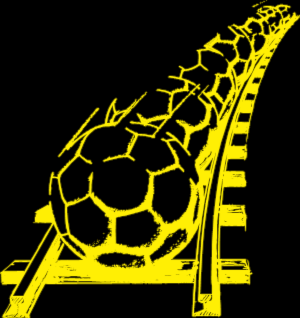 Respekt
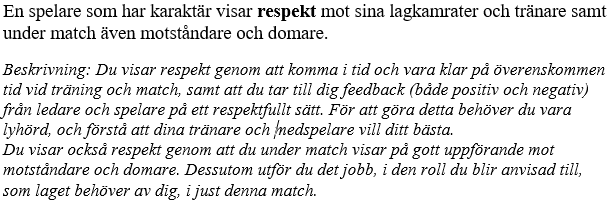 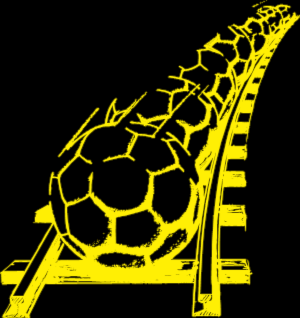 Vilja & inställning
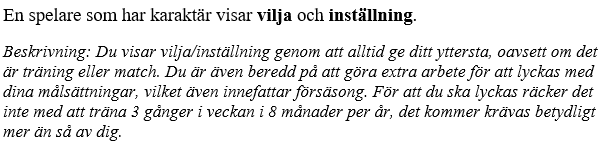 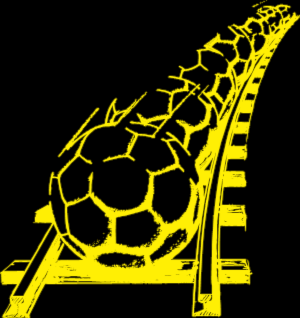 Gott exempel
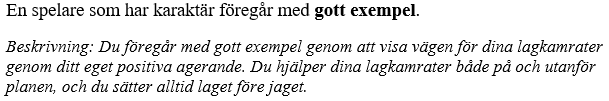